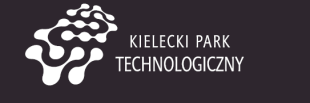 Infrastruktura dla biznesu
Chęciny
17.02.2012
Joanna Rudawska
Dział Doradztwa i Transferu Technologii
Kielecki Park Technologiczny
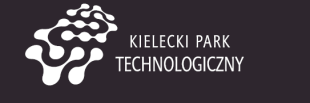 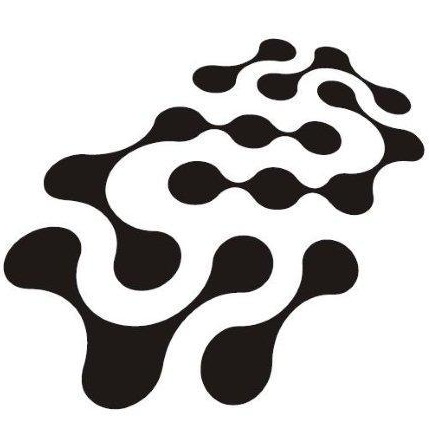 O KPT
Lokalizacja
Działania
Funkcje
Obszary działania  Kryteria Wej/Wyj
Inicjatywy
Korzyści
Co to jest Park Technologiczny ?
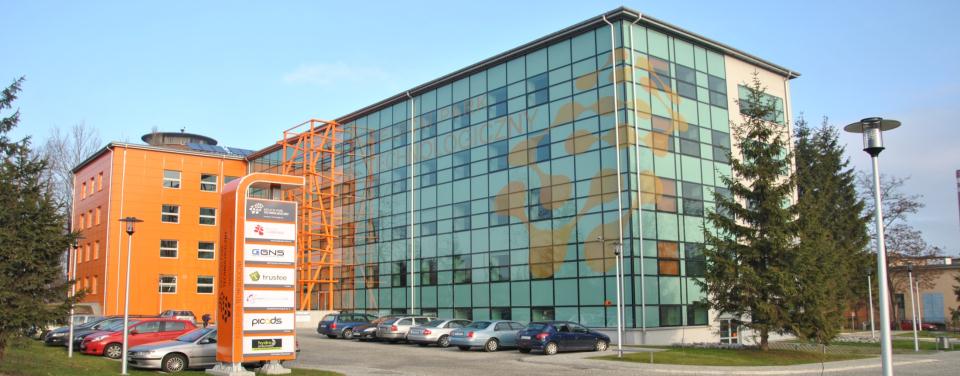 Co to jest Park Technologiczny ?
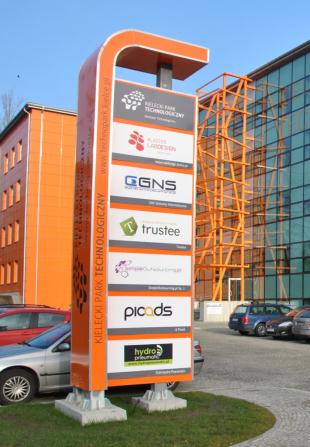 Kielecki Park Technologiczny – to dogodne warunki do rozwoju firm technologicznych 

Dogodne warunki są tworzone poprzez dostęp do:
 Infrastruktury
 Usług biznesowych
 Usług rozwojowych
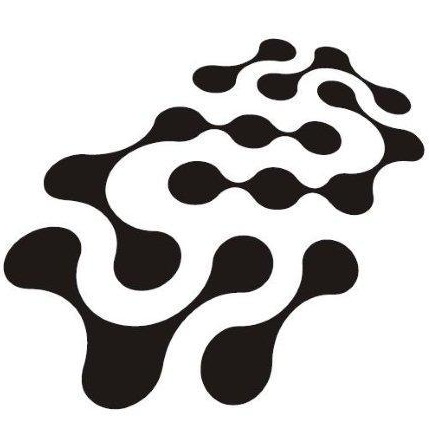 Lokalizacja KPT
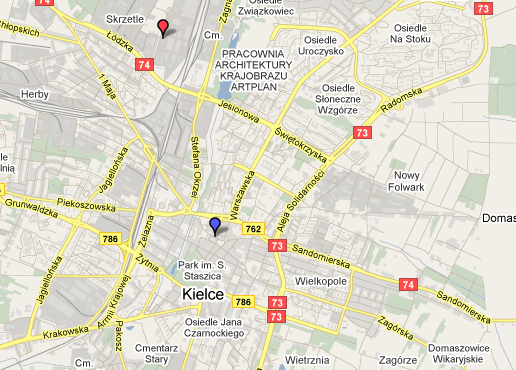 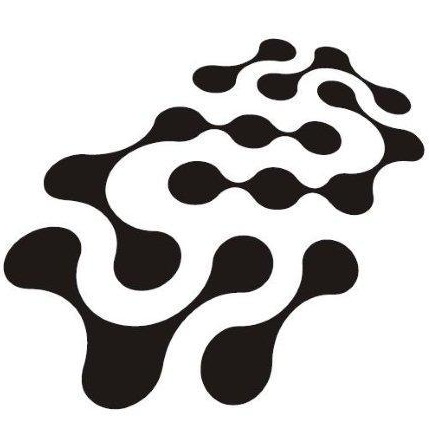 Siedziba 
Kieleckiego Parku Technologicznego
25-663 Kielce
Ul. Olszewskiego 6
Lokalizacja KPT
Infrastruktura Kieleckiego Parku Technologicznego zawiera:
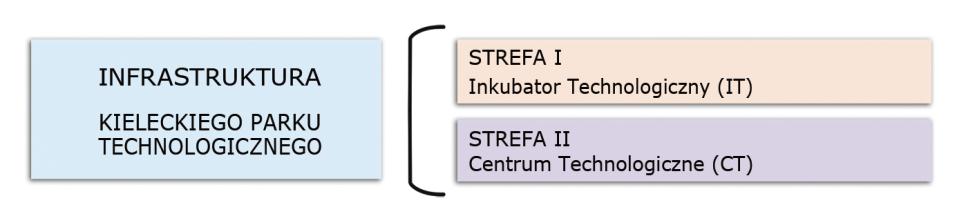 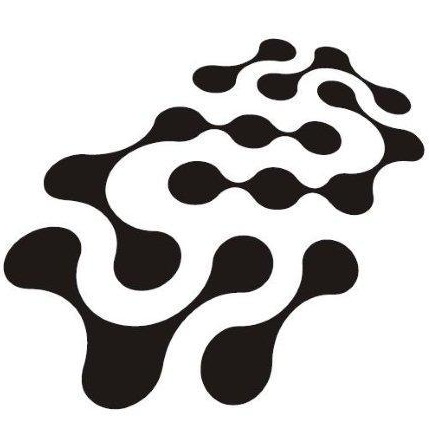 Infrastruktura KPT
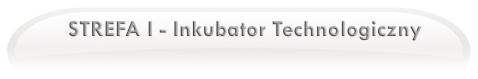 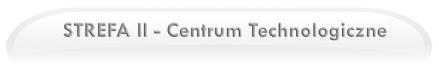 Powierzchnia całkowita: 4 535 m²
Powierzchnia biurowa: 2 405m²
Powierzchnia konferencyjna: 255 m²
Powierzchnia magazynowa: 434 m²
Powierzchnia wspólna: 785 m²
Miejsca parkingowe: 72 osobowe  + 5 dostawcze
Liczba zatrudnionych: ok. 400 osób
Powierzchnia całkowita: 12 800 m² + 20 ha
Powierzchnia biurowo – laboratoryjna: 5 800 m²
Powierzchnia produkcyjna: 6 000 m²
Plac składowy: 975 m²
Miejsca parkingowe: 328 osobowe + 20 ciężarowe
Liczba zatrudnionych: ok. 800 
Tereny inwestycyjne: 20 ha
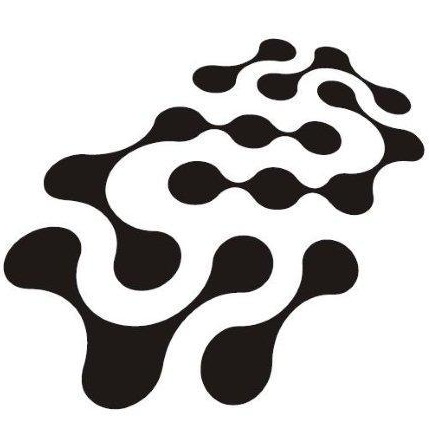 RAZEM: 17 335 m²         WARTOŚĆ: 85 mln
Infrastruktura Inkubatora Technologicznego				STREFA I
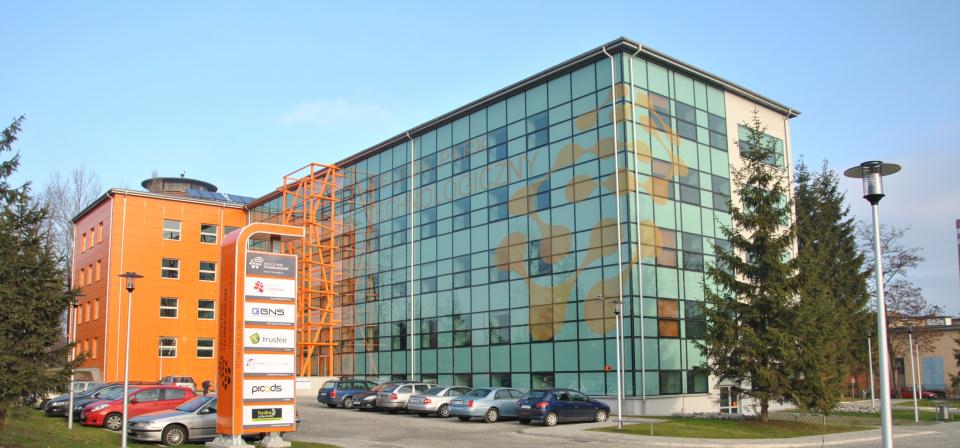 Infrastruktura Inkubatora Technologicznego
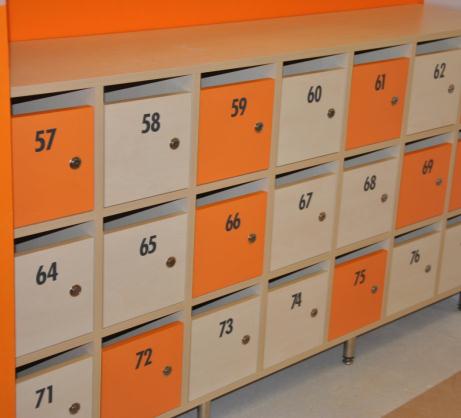 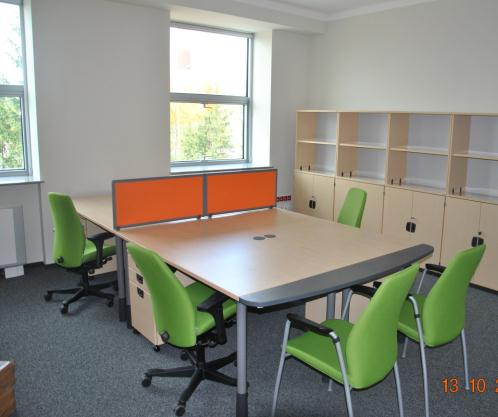 przestrzeń dopasowana do indywidualnych potrzeb przedsiębiorcy
Infrastruktura Inkubatora Technologicznego
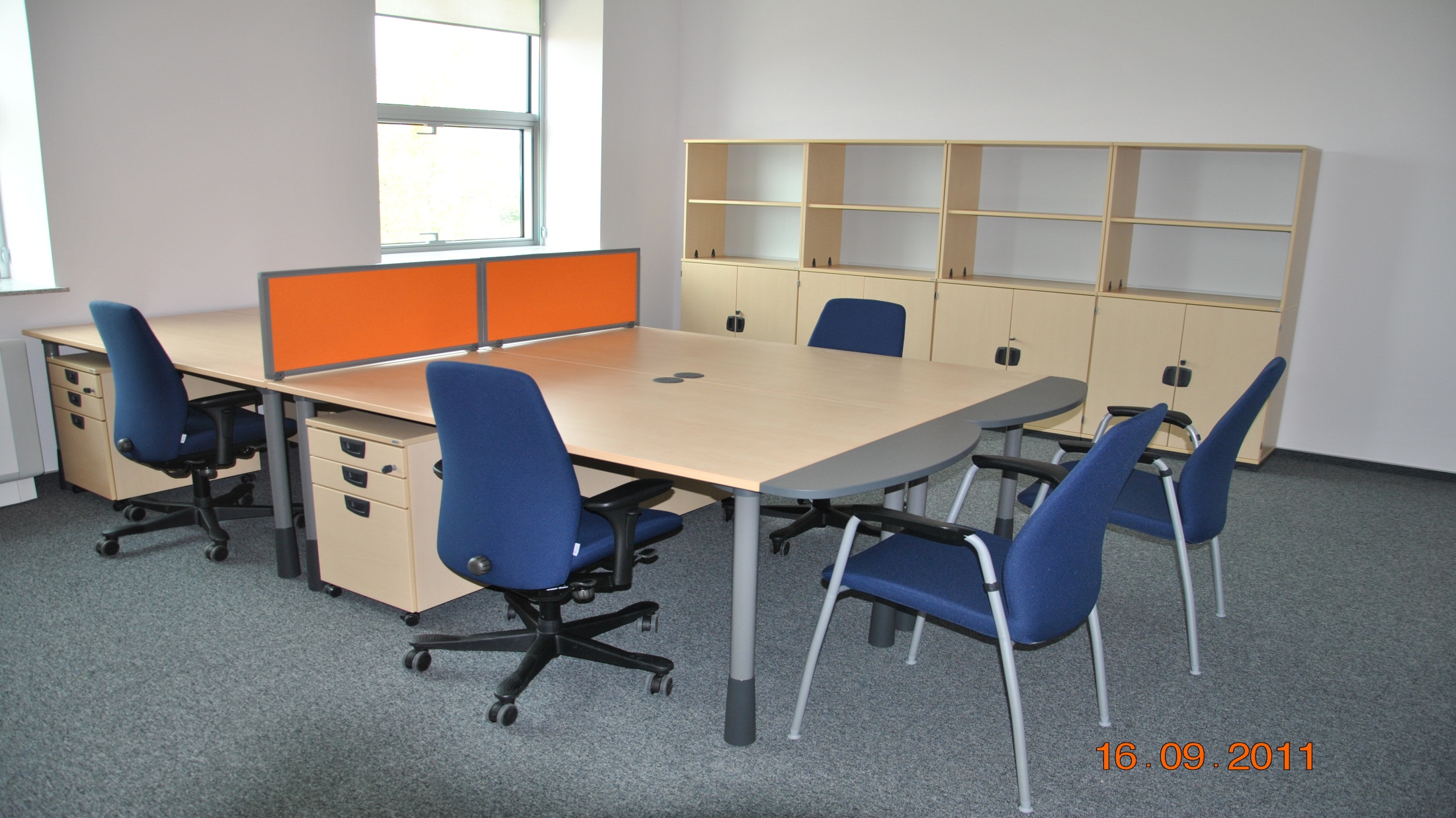 biura o powierzchni od 16 do 300 m2 z możliwością łączenia
Infrastruktura Inkubatora Technologicznego
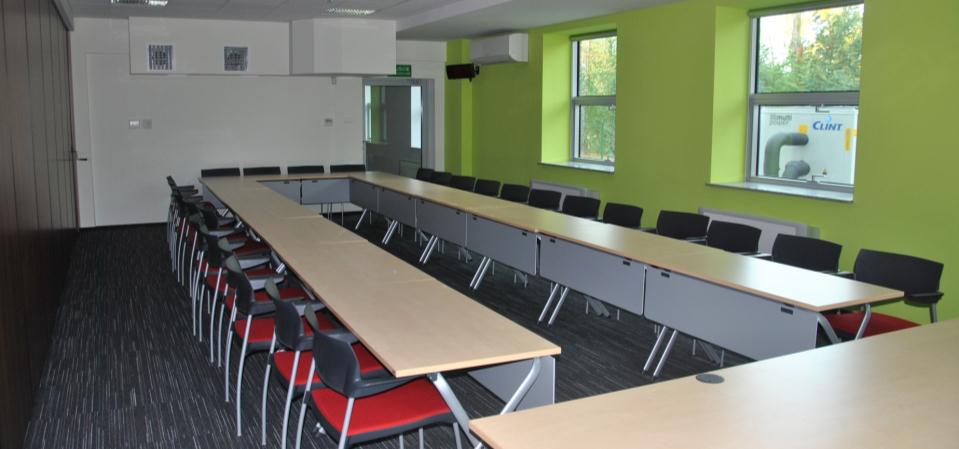 sale konferencyjne o pojemności 20, 50, 150 osób
Infrastruktura Inkubatora Technologicznego
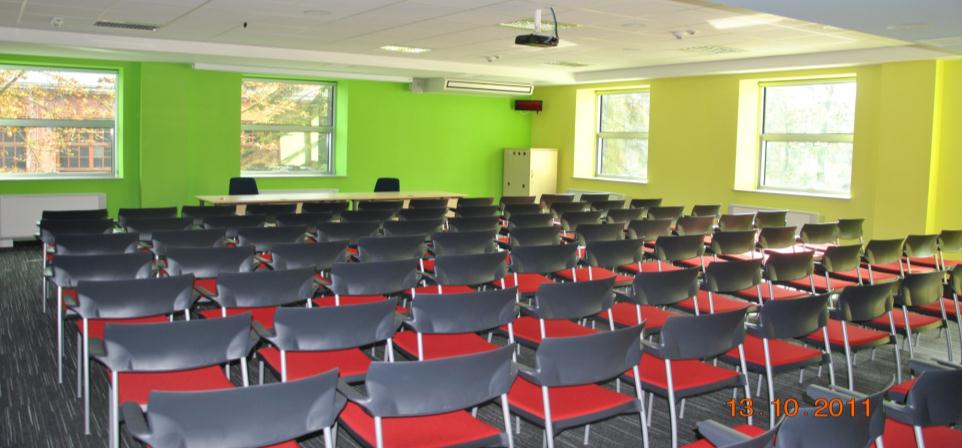 Sale w pełni klimatyzowane i wyposażone m. in. w sprzęt nagłośnieniowy, ekrany z projektorami multimedialnymi, kabiny do tłumaczeń symultanicznych.
Powierzchnie Inkubatora Technologicznego
Nowoczesna powierzchnia biurowa

Powierzchnia magazynowa

Powierzchnia konferencyjna

Miejsca parkingowe: samochody osobowe +  samochody ciężarowe
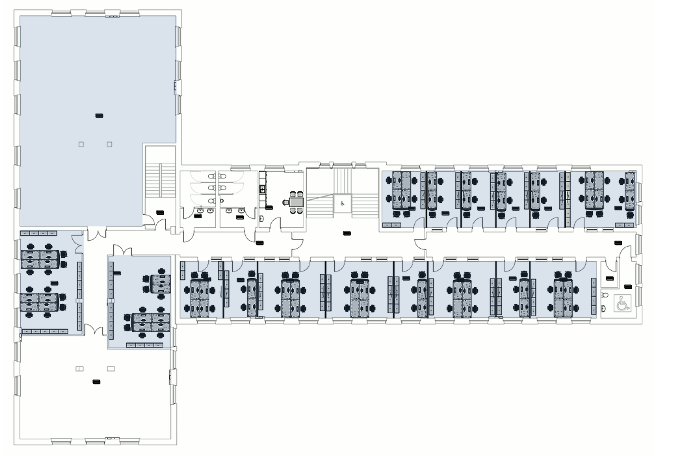 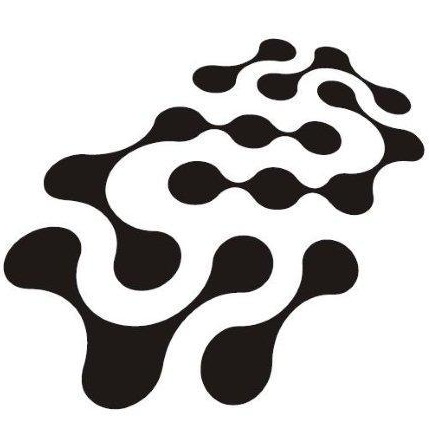 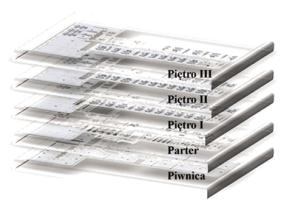 Warunki cenowe  IT – preferencje
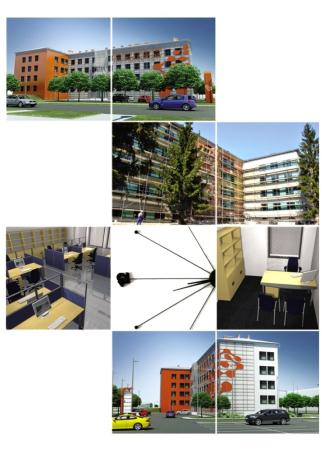 Stawka bazowa netto na wynajem powierzchni:

Powierzchnia biurowa nieumeblowana: 20 PLN/m2 
Powierzchnia biurowa umeblowana: 25 PLN/m2 
Powierzchnia magazynowa: 10 PLN/m2 
Powierzchnia produkcyjno - laboratoryjna: 20 PLN/m2
+ zryczałtowana opłata eksploatacyjna 14 PLN/m 2
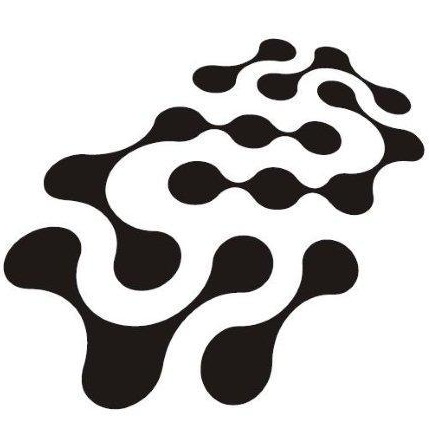 Warunki cenowe IT – preferencje
Firmy nowotworzone oraz działające na rynku nie dłużej niż 3 lata objęte są preferencyjnymi stawkami najmu w następującej wysokości:

 do 12 miesięcy: 30% stawki bazowej
 od 12 do 24 miesięcy: 50% stawki bazowej
 od 24 do 36 miesięcy: 75% stawki bazowej
 od 36 do 48 miesięcy: 100% stawki bazowej
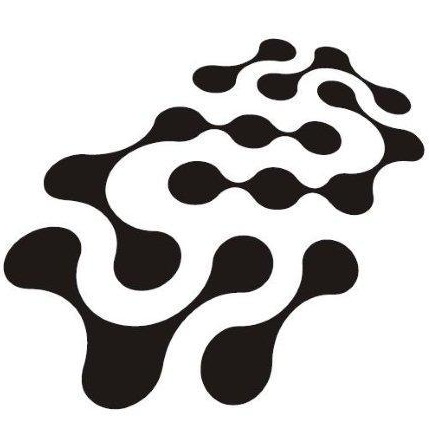 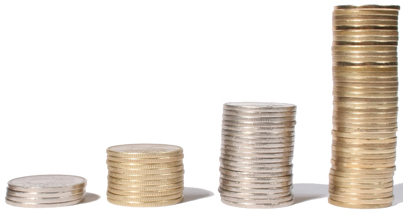 Co oznacza w praktyce:

 do 12 miesięcy: 6,00 PLN/m2
 od 12 do 24 miesięcy: 10,00 PLN/m2
 od 24 do 36 miesięcy: 15,00 PLN/m2
 od 36 do 48 miesięcy:  20,00 PLN/m2
KPT… Dla kogo? Kryteria Wejścia/Wyjścia
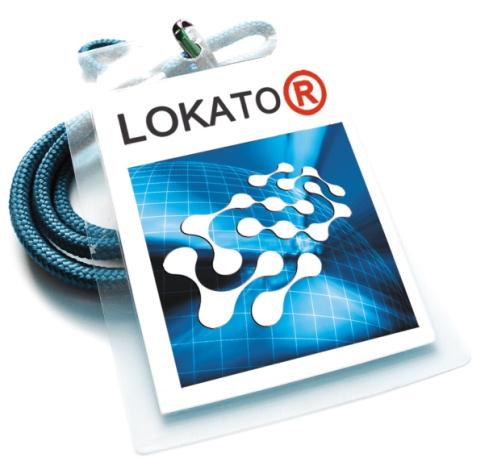 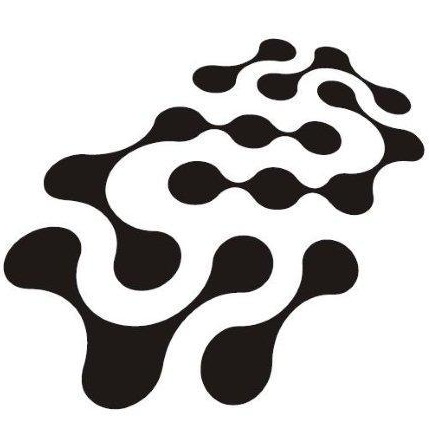 Nasi lokatorzy
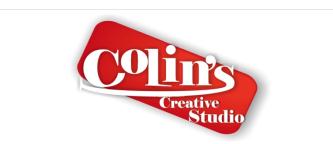 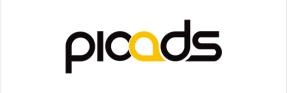 ALBITBASE
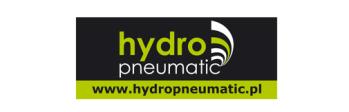 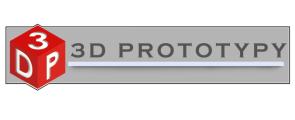 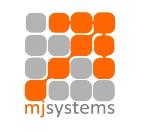 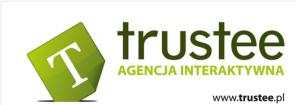 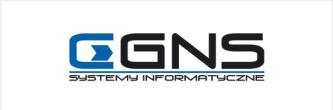 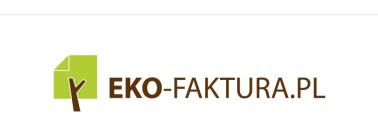 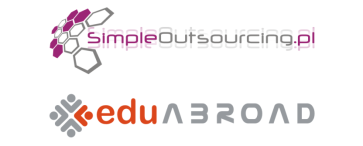 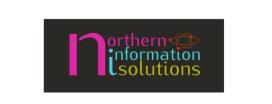 Infrastruktura Centrum Technologicznego 				STREFA II
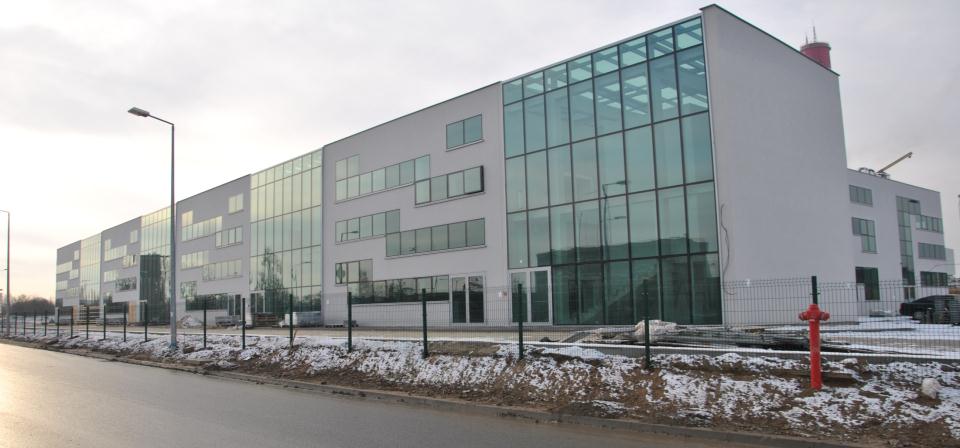 budynek usługowo-laboratoryjno-produkcyjny
Infrastruktura Centrum Technologicznego
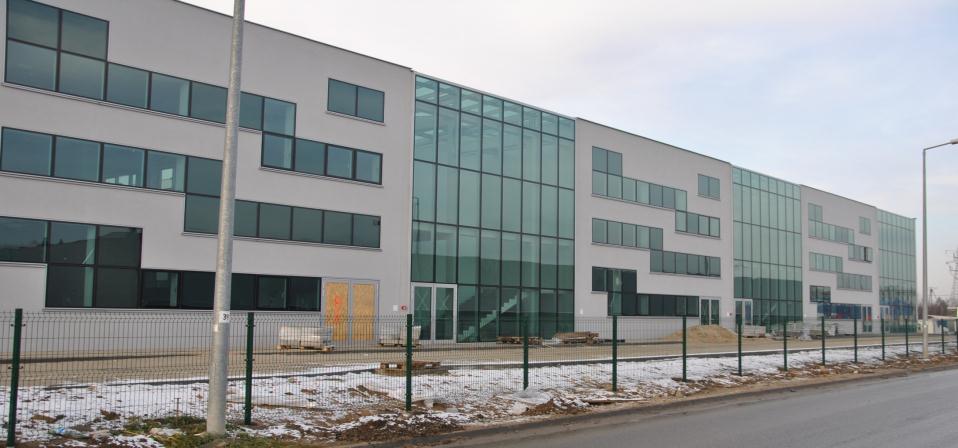 8 modułów każdy o powierzchni od 358 m2 do 410 m2 z możliwością niezależnego podziału i funkcjonowania
Infrastruktura Centrum Technologicznego
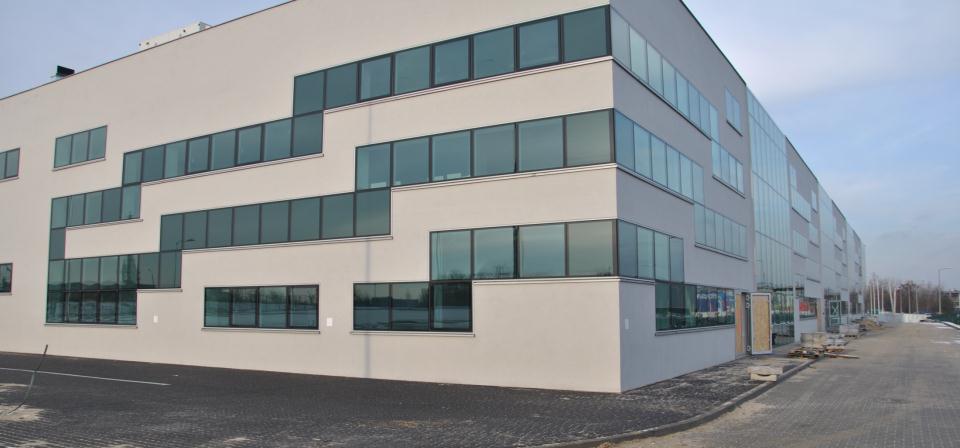 preferencyjne warunki najmu dla firm działających na rynku do 5 lat
Infrastruktura Centrum Technologicznego – HALA  PRODUKCYJNA
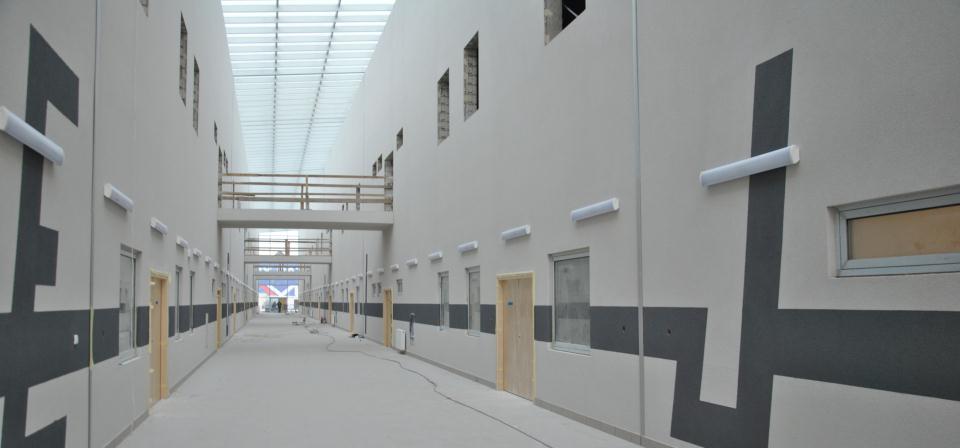 hala produkcyjna składająca się z 10 niezależnych modułów
ponadto plac składowy o pow.: 975 m2
Infrastruktura Centrum Technologicznego
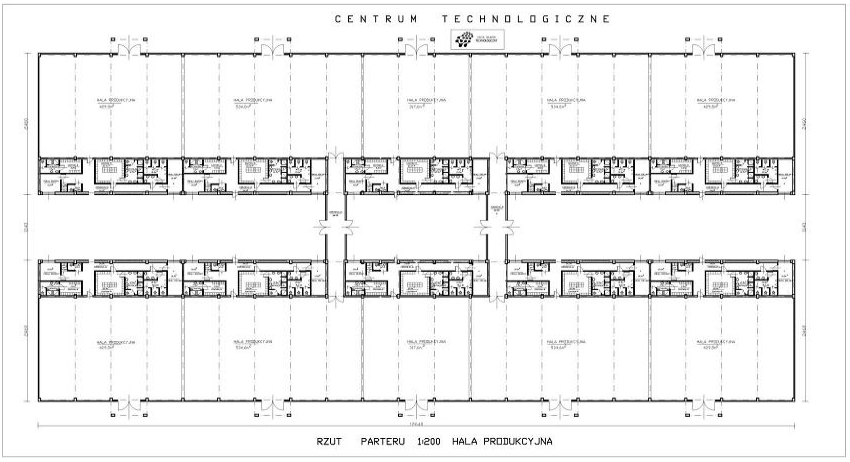 SSE w KPT
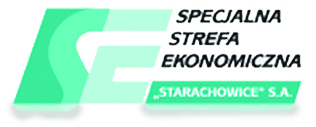 Część KPT została włączona do 
Specjalnej Strefy Ekonomicznej 
Starachowice

Obecność przedsiębiorcy w Strefie to konkretne, wymierne korzyści i przywileje,
do których należą:
zwolnienie podatkowe (CIT lub PIT)
nieruchomości w pełni przygotowane pod inwestycje w konkurencyjnej cenie
darmowa pomoc przy załatwianiu formalności związanych z inwestycją
zwolnienie od podatku od nieruchomości 

Obowiązkowe kryteria pozwalające na skorzystanie z ulg podatkowych:
minimalna wysokość nakładów inwestycyjnych 100 000 Euro
zezwolenie na prowadzenie działalności na terenie Specjalnej Strefy Ekonomicznej Starachowice
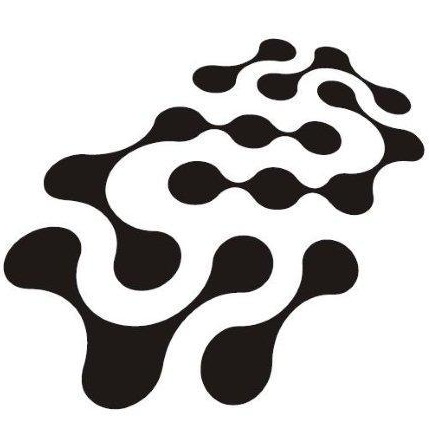 Tereny inwestycyjne
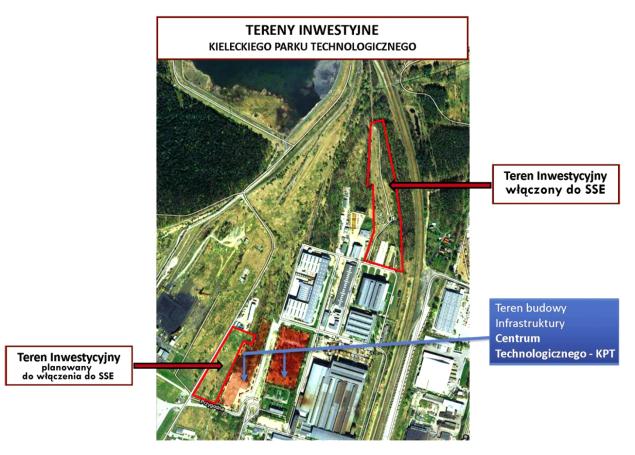 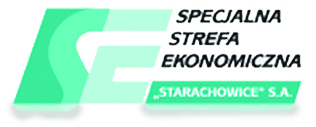 Do dyspozycji inwestorów Kielecki Park Technologiczny przygotował uzbrojone i doskonale przygotowane Tereny Inwestycyjne, które znajdują się w bliskim sąsiedztwie Centrum Technologicznego i zostały włączone do Specjalnej Strefy Ekonomicznej "Starachowice" - podstrefa Kielce.
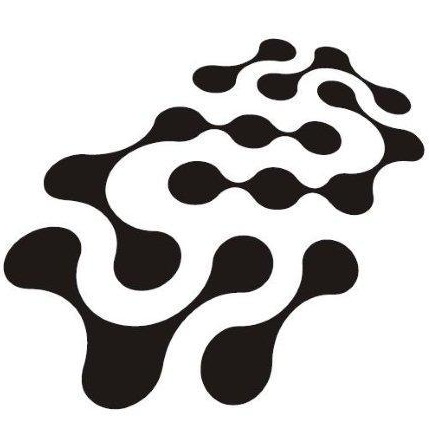 Funkcje KPT
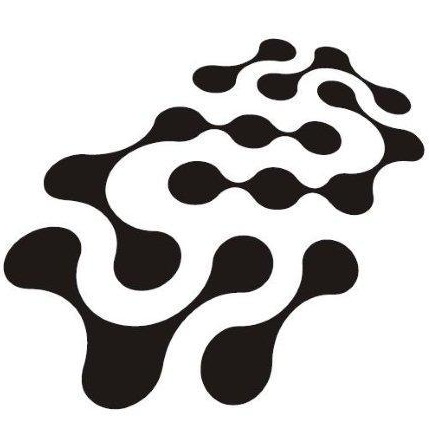 Funkcje KPT
Funkcja promocyjna sprawia, że park postrzegany jest jako efektywny instrument marketingu terytorialnego. Utworzenie parku to sygnał dla mieszkańców i zewnętrznych inwestorów, że lokalne środowisko jest otwarte na innowacje i w sposób nowoczesny myśli o aktywizacji rozwoju gospodarczego.
Funkcja inkubacyjna ma doprowadzić do wzrostu liczby nowoczesnych firm technologicznych w regionie, a tym samym do poprawy struktury lokalnej gospodarki. Koncepcja większości parków na świecie zakłada w ich strukturach inkubator technologiczny, w którym rozwijane są dogodne warunki do tworzenia przedsiębiorstw, opartych na nowej wiedzy głównie przez studentów i absolwentów uczelni wyższych oraz pracowników naukowych.
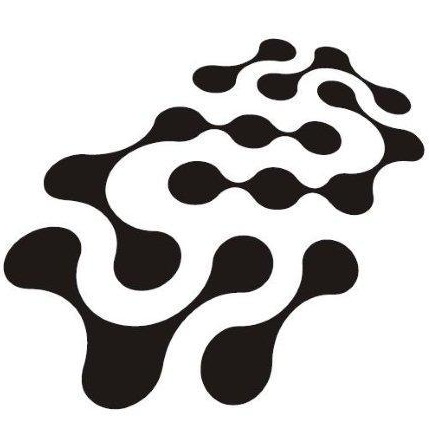 Funkcja integracyjna ma umożliwić rozwój i intensyfikację powiązań sieciowych pomiędzy wszystkimi uczestnikami systemu Innowacji w mieście i regionie: przedsiębiorstwa, instytucje naukowo – badawcze, sferą wsparcia biznesu, samorządem regionalnym i lokalnym oraz społeczeństwem regionu.
Obszary działania KPT
USŁUGI ROZWOJOWE
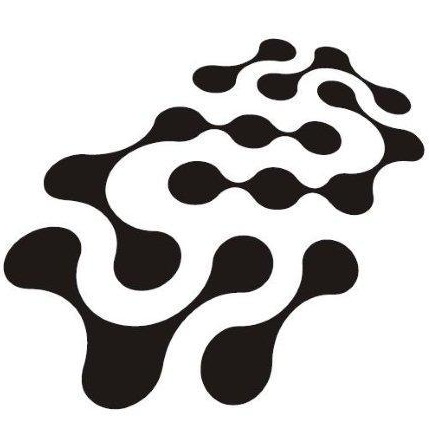 USŁUGI BIZNESOWE
NOWOCZESNE ŚRODOWISKO BIZNESOWE
NIERUCHOMOŚCI
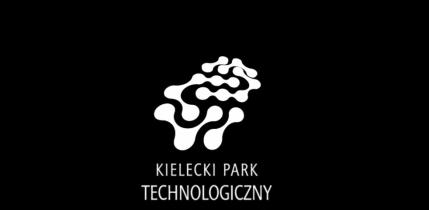 Obszary działania KPT
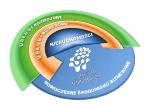 NIERUCHOMOŚCI
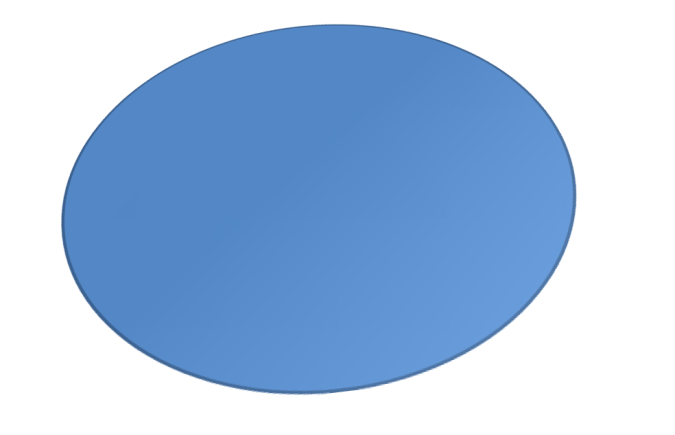 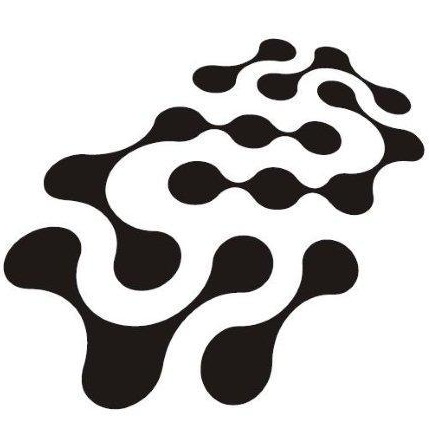 KPT dysponuje kompleksową
 ofertą dostępu do powierzchni:

 Biurowych
 Produkcyjnych
 Laboratoryjnych
 oraz Terenów Inwestycyjnych

Pomieszczenia od 10 do 8 tys. mkw.
Obszary działania KPT
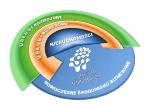 USŁUGI BIZNESOWE
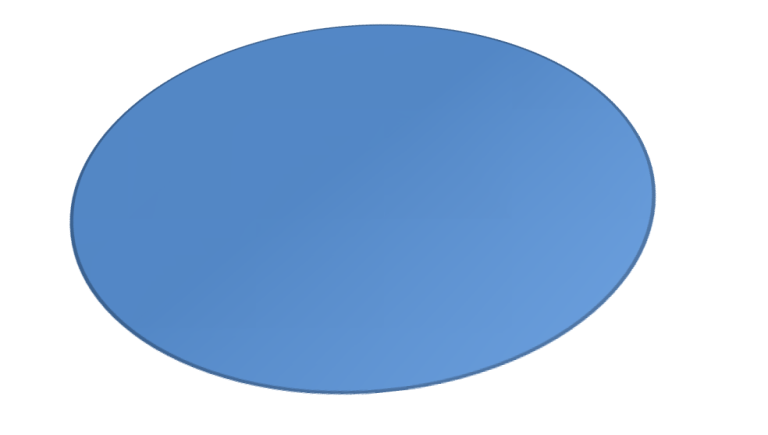 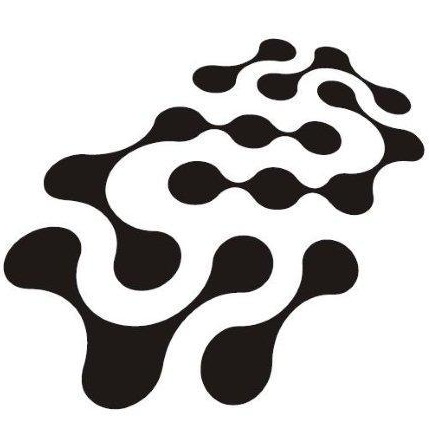 usługi telekomunikacyjne 
 usługi recepcyjne
 kontrola dostępu, bezpieczeństwo
 usługi konferencyjne
 usługi biurowe, poligraficzne
 szeroki zakres usług instalacyjnych 
 wynajem sprzętu i mebli
 rekrutacja pracowników biurowych i doradców
 usługi konserwacji powierzchni użytkowej
 usługi z zakresu utrzymania czystości
 usługi niszczenia danych poufnych
 usługi pocztowe
Obszary działania KPT
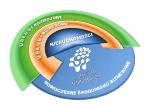 USŁUGI ROZWOJOWE
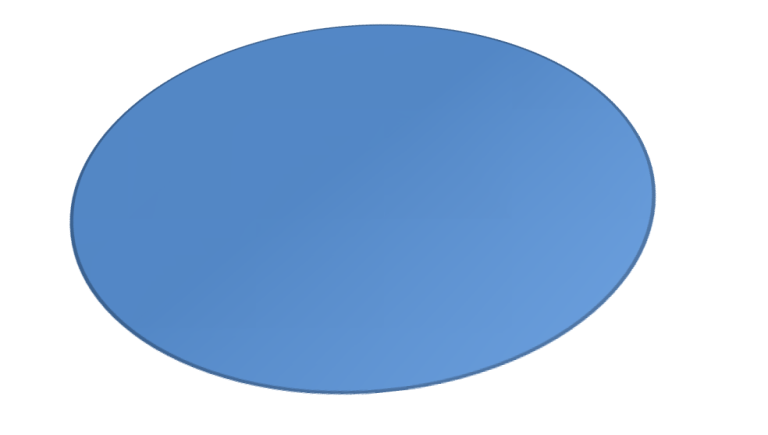 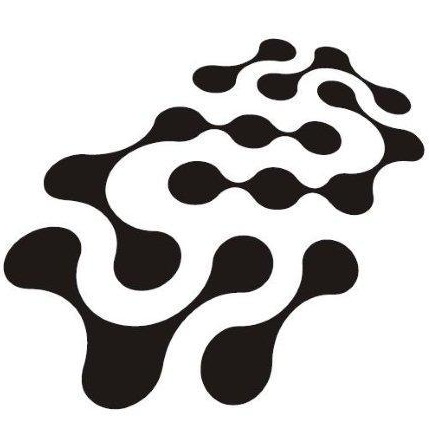 Doradztwo w formie coachingu   i mentoringu 
  Szkolenia ogólne i specjalistyczne 
  System grantów/dotacji rozwojowych
  Wsparcie procesu patentowania
  Pośrednictwo w transferze technologii 
  Szybki Start
  Tworzenie wniosków o dofinansowanie,
  Przygotowanie Biznes planów, SWI
  Poszukiwanie partnerów biznesowych
  Specjalna strefa ekonomiczna
Realizowane projekty
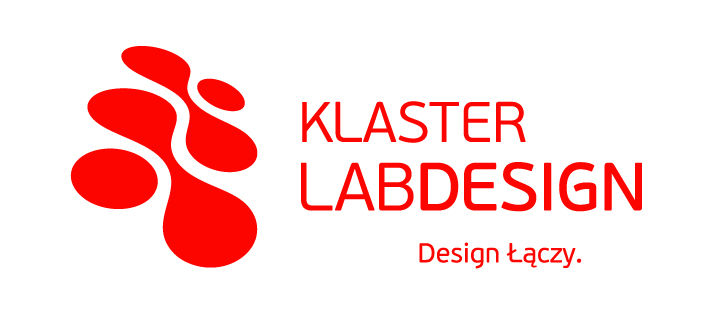 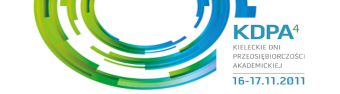 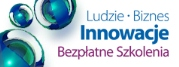 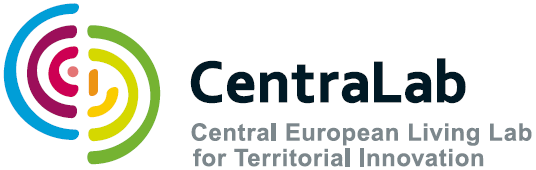 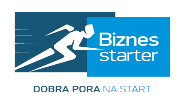 Wiedza i Gospodarka
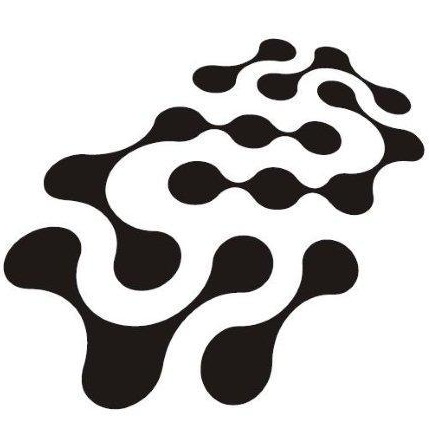 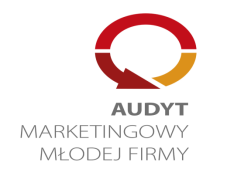 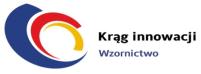 AKADEMIA 
MŁODEGO 
BIZNESU
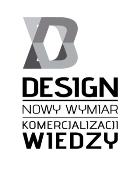 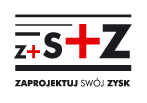 Realizowane projekty
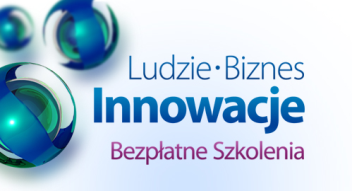 SZKOLENIA I DORADZTWO DLA PRZESIĘBIORCÓW I PRACOWNIKÓW

Zarządzanie ryzykiem
Rachunkowość, podatki i ubezpieczenia społeczne
Kaizen - wprowadzenie usprawnień
Zarządzanie zasobami ludzkimi
Marketing relacyjny i internetowy

Negocjacje handlowe 
Ekonomika opodatkowania
Zarządzanie finansami przedsiębiorstw
Zarządzanie czasem 
Zarządzanie procesowe

www.technopark.kielce.pl
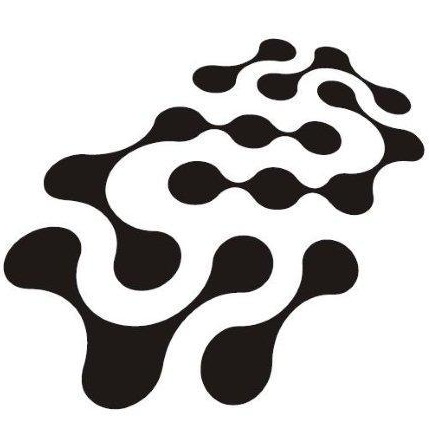 Usługa bezpłatna
30 godzin szkolenia + 3h doradztwa indywidualnego
NABÓR TRWA!
Realizowane projekty
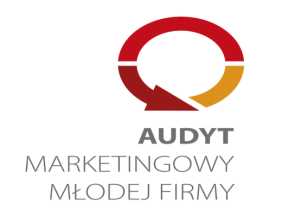 Audyt Marketingowy Młodej Firmy (AMMF) to nowa usługa doradcza o charakterze proinnowacyjnym, która tworzona jest w ramach projektu pt. "Audyt Marketingowy Młodej Firmy (AMMF) nową usługą dla przedsiębiorstw świadczoną przez Instytucje Otoczenia Biznesu".KTO MOŻE SKORZYSTAĆ Z USŁUGI?Z usługi audytu może skorzystać przedsiębiorca, który:działa na rynku nie dłużej niż 3 lata 
ma siedzibę na terenie Polski 
spełnia wymogi dotyczące korzystania z pomocy de minimis.

www.technopark.kielce.pl
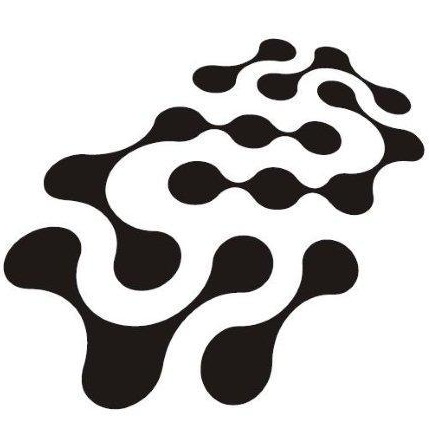 Usługa bezpłatna
NABÓR TRWA!
Realizowane projekty
Dla osób planujących założyć działalność gospodarczą
AKADEMIA 
MŁODEGO 
BIZNESU
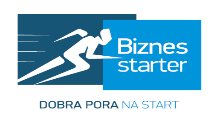 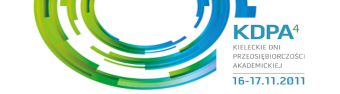 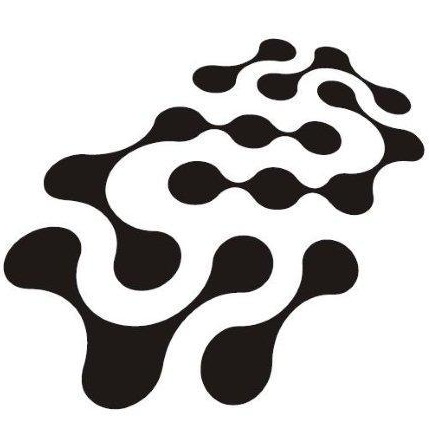 Bezpłatne warsztaty, szkolenia, prezentacje

Maj 2012r.
Konkurs na najlepszy biznes plan + szkolenia i doradztwo
Zapraszamy do współpracy!!!
Kielecki Park Technologiczny
25-663 Kielce
ul. Olszewskiego 6, 
e-mail: technopark@um.kielce.pl
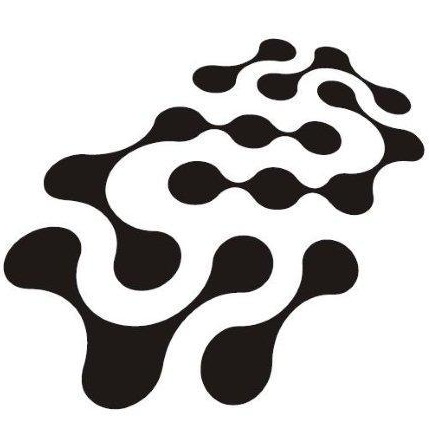 Joanna Rudawska
joanna.rudawska@um.kielce.pl
Dział Doradztwa i Transferu Technologii
Dołącz do nas na
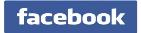 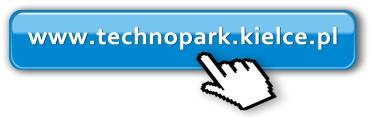